Concentrations
جامعة البصرة– كلية الصيدلة 
فرع الكيمياء الصيدلانية – المرحلة الأولى 
الكيمياء التحليلية 
الأستاذ االدكتور 
حسين ناصر السلمان
2025-2024
16.2
Molarity
Molarity
How do you calculate the molarity of a solution?
16.2
Molarity
Molarity (M) is the number of moles of solute dissolved in one liter of solution. 
To calculate the molarity of a solution, divide the moles of solute by the volume of the solution.
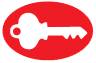 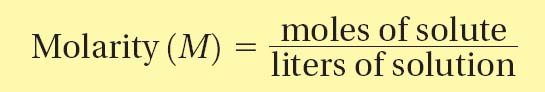 16.2
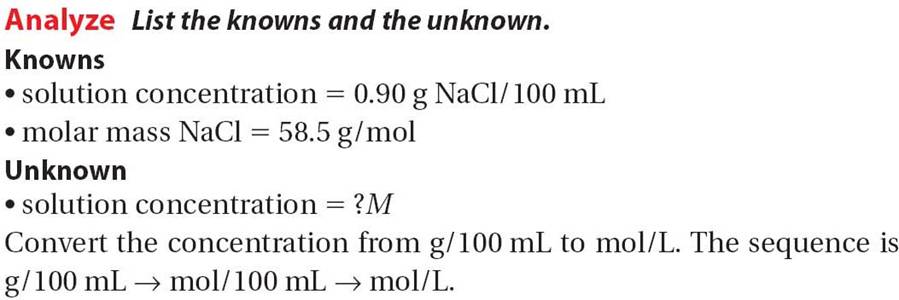 16.2
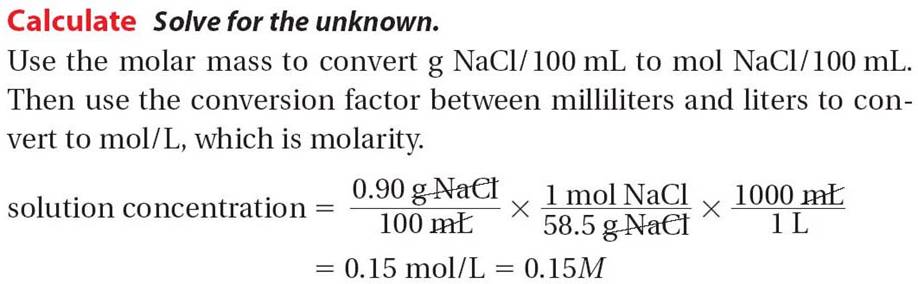 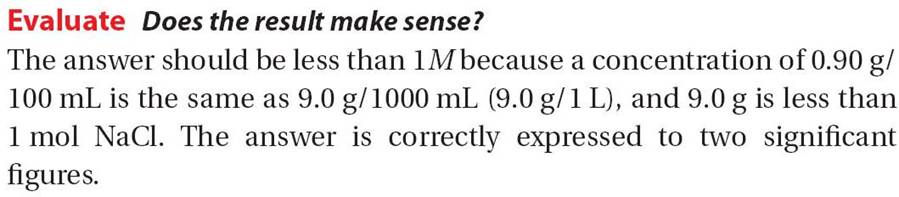 for Sample Problem 16.2
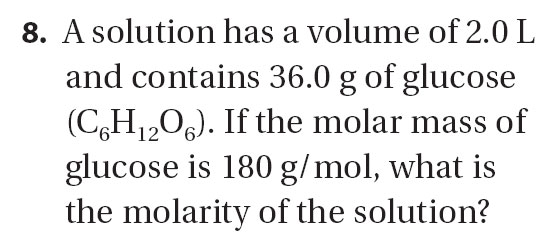 16.3
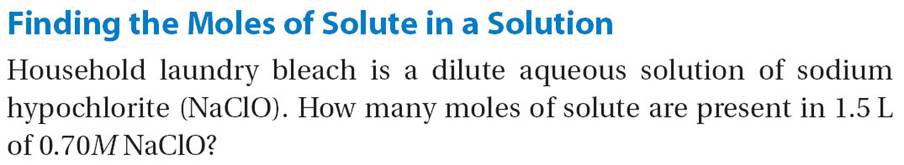 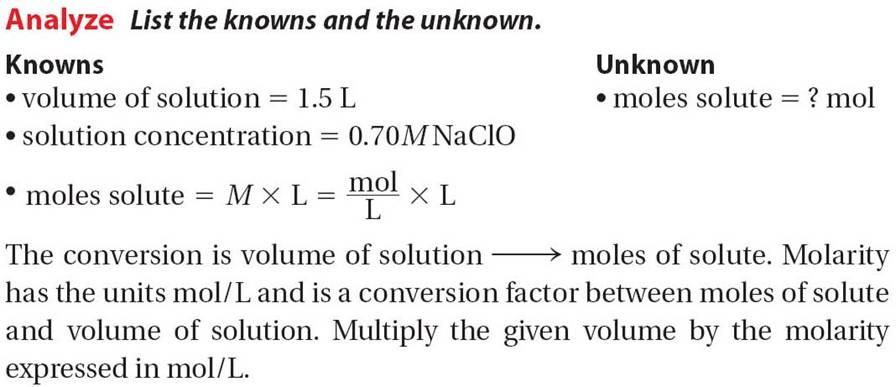 16.3
Sample Problem 16.3
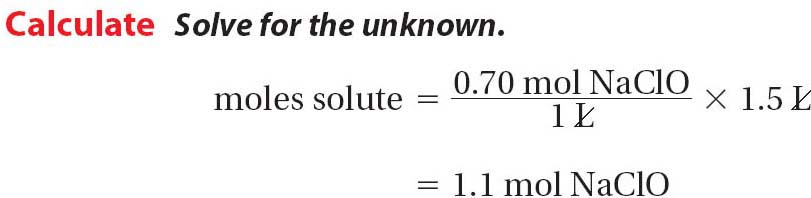 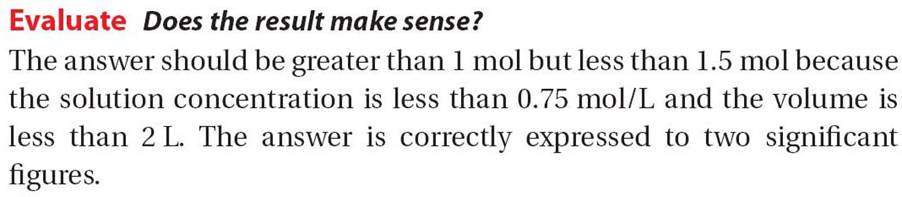 for Sample Problem 16.3
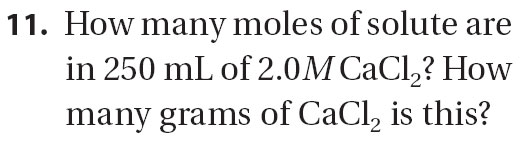 16.2
Making Dilutions
Making Dilutions
What effect does dilution have on the total moles of solute in a solution?
Diluting a solution reduces the number of moles of solute per unit volume, but the total number of moles of solute in solution does not change.
16.2
Making Dilutions
The total number of moles of solute remains unchanged upon dilution, so you can write this equation.


M1 and V1 are the molarity and volume of the initial solution, and M2 and V2 are the molarity and volume of the diluted solution.
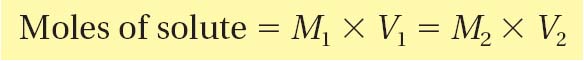 16.2
Making Dilutions
Volume-Measuring Devices
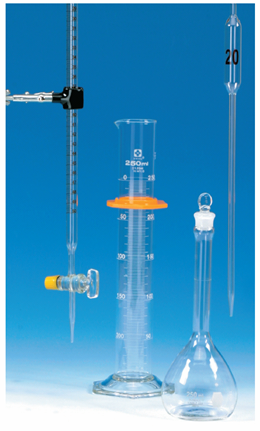 [Speaker Notes: The photo shows a buret, a graduated cylinder, a volumetric flask, and a volumetric pipet. These are just some examples of volume-measuring devices.]
16.4
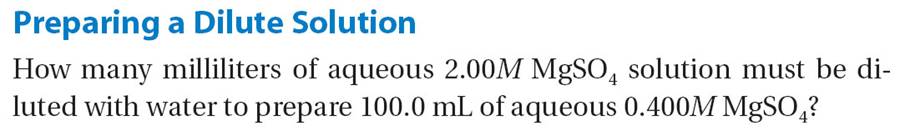 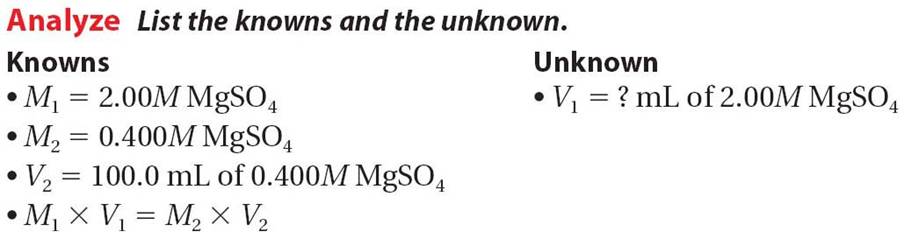 16.4
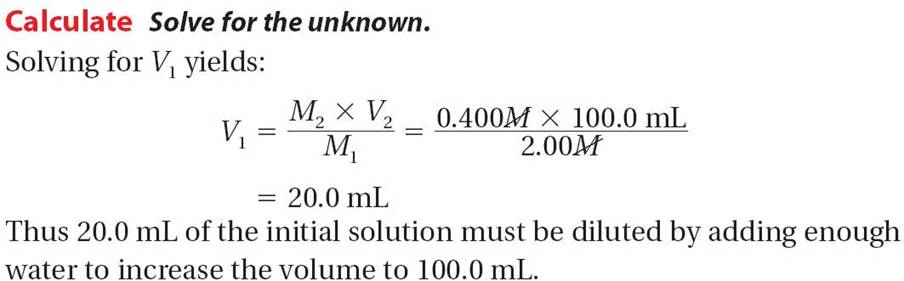 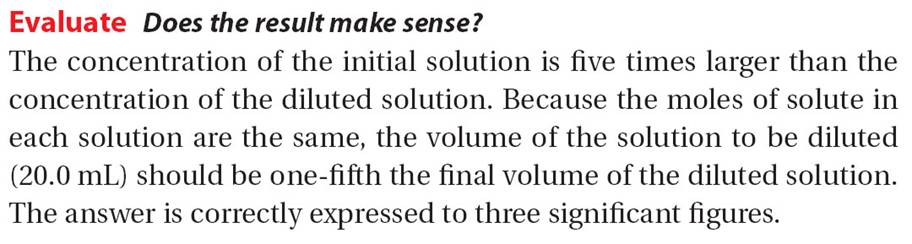 for Sample Problem 16.4
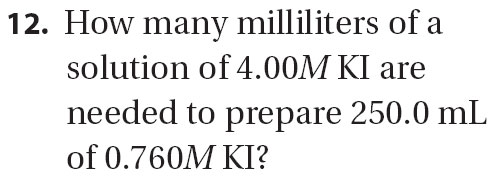 16.2
Percent Solutions
Concentration in Percent 
(Volume/Volume)
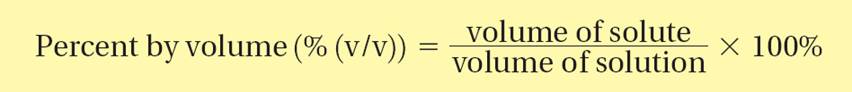 16.5
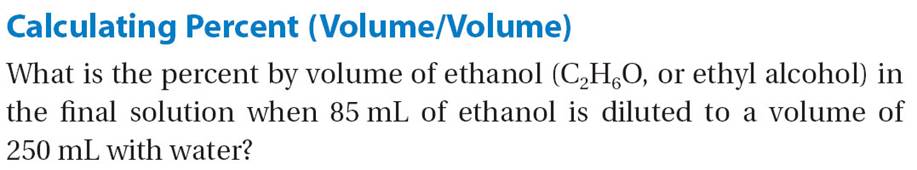 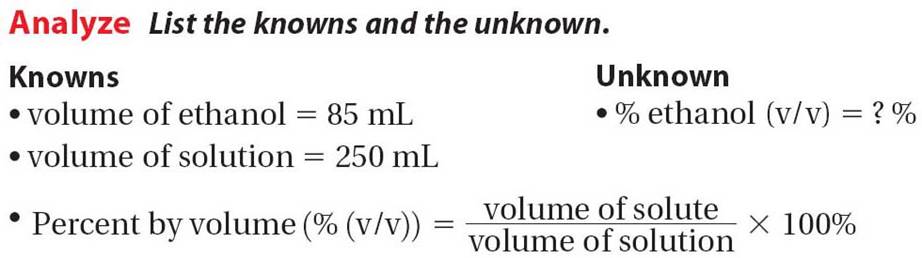 16.5
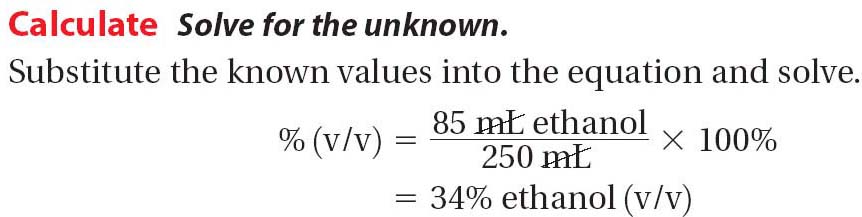 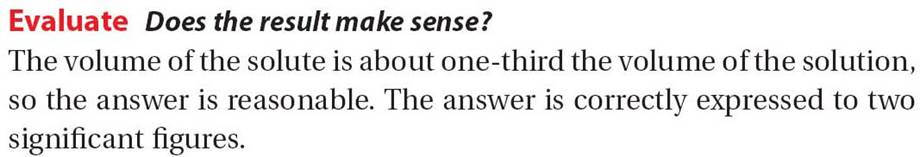 for Sample Problem 16.5
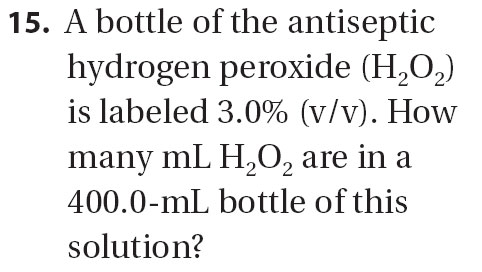 Practice Problems For Sample Problem 16.5
16.2
Percent Solutions
Concentration in percent 
(mass/mass)
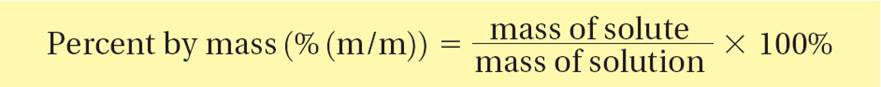 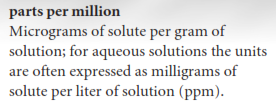 16.2
Parts per million
Concentration in parts per million (ppm)
(To complete)
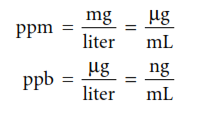 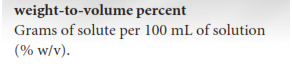 16.2 Section Quiz.
1.  To make a 1.00M aqueous solution of NaCl, 58.4 g of NaCl are dissolved in
1.00 liter of water.	
enough water to make 1.00 liter of solution	
1.00 kg of water.	
100 mL of water.
16.2 Section Quiz.
2. What mass of sodium iodide (NaI) is contained in 250 mL of a 0.500M solution? 
150 g	
75.0 g	
18.7 g	
0.50 g 
I  = 127 g/mol, Na = 23 g/mol.
16.2 Section Quiz.
4. In a 2000 g solution of glucose that is labeled 5.0% (m/m), the mass of water is
2000 g. 	
100 g. 	
1995 g. 	
1900 g.
16.2 Section Quiz.
4. In a 2000 g solution of glucose that is labeled 4.0 ppm, the mass of glucose is
2000 g. 	
100 g. 	
1995 g. 	
0.0080 g.
ppm= mg/Kg
ppm = mg/L
g/g
THANKS